茨城県産業技術イノベーションセンター　
技術支援部 IT・マテリアルグループ　宛
自動化・省力化研究会
会員申込書
会費：無料
入会を希望される方は下記URLまたはQRコードより
応募フォームにアクセスしお申し込みください
https://apply.e-tumo.jp/pref-ibaraki-u/offer/offerList_detail?tempSeq=43994

もしくは下表にご記入のうえ
E-mail・FAXなどにて担当あてにお申し込みください。
MAIL: it_material2@itic.pref.ibaraki.jp　
FAX：029-293-8029
（担当：IT・マテリアルグループ　前島、青木）
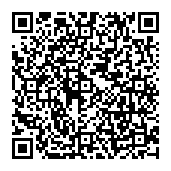 ✓
今後研究会の会員向けにセミナー等の開催案内を行います
※記入していただいた内容は本研究会の目的以外に使用いたしません。
※会員リスト（企業・氏名）については研究会内で共有します。

　当センターでは本事業とは別に、技術相談（無料）、共同研究（有料）にて随時　
　自動化支援を行っておりますので電話やメール等でのご相談をお待ちしております。
茨城県産業技術イノベーションセンター　技術支援部　茨城県東茨城郡茨城町長岡3781-1　
Tel:029-293-7482（直）　Fax:029-293-8029　Mail:it_material2@itic.pref.ibaraki.jp 担当:前島/青木